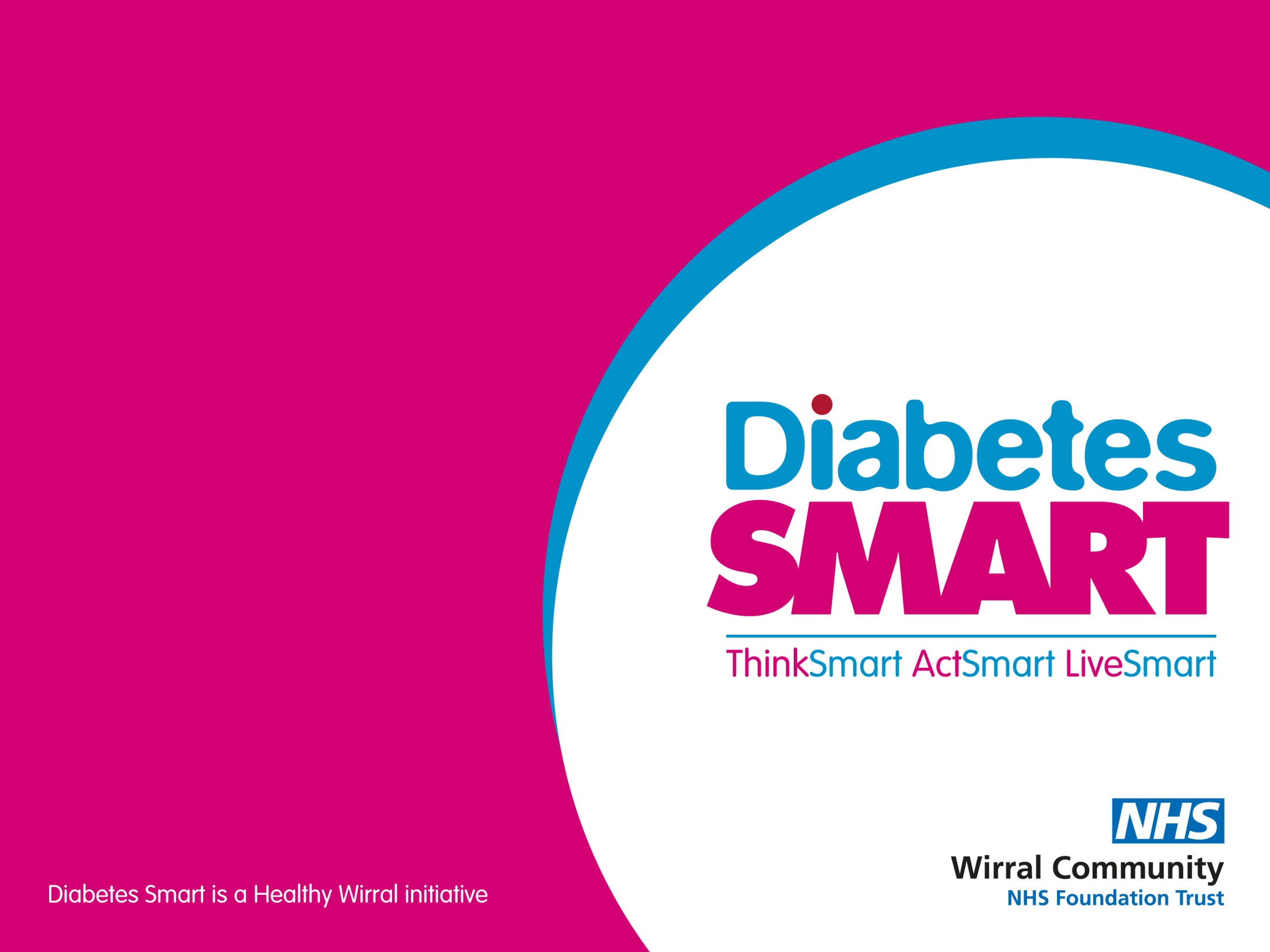 Physical Activity
- Tips to increase physical activity
Presented by:
Community Dietitian
Tips to increase physical activity
Day to day activities e.g. walking or cycling for travel, gardening, DIY, housework
10 minute ‘chunks’ of activity count towards to over all target 
Reduce the time spent sitting 
Build up slowly 
Set goals and track your progress  
Find opportunities to increase activity  in to your day to day life e.g. park further away, 
   use the stairs, get of the bus a stop earlier
Support
Do something that you enjoy